«Сущность инклюзивного образования и принципы его реализации»
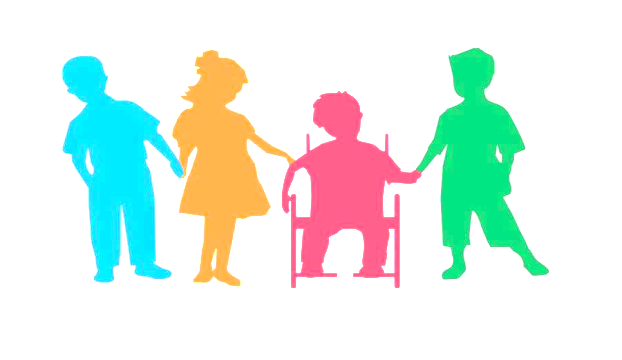 Инклюзивное образование (что от англ. inclusion – «включение») - это организация процесса обучения, при которой все дети, независимо от их физических, психических, интеллектуальных и иных особенностей, включены в общую систему образования и обучаются по месту жительства вместе со своими сверстниками без инвалидности в одних и тех же общеобразовательных учреждениях.
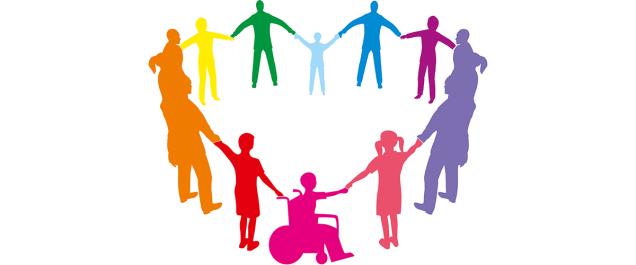 ценности инклюзивного образования:
Ценность человека не зависит от его способностей и достижений. 
Каждый человек способен чувствовать и думать. 
Каждый человек имеет право на общение и на то, чтобы быть услышанным. 
Все люди нуждаются друг в друге. 
Подлинное образование может осуществляться только в контексте реальных взаимоотношений. 
Все люди нуждаются в поддержке и дружбе ровесников. 
Для всех обучающихся достижение прогресса скорее может быть в том, что они могут делать, чем в том, что не могут. 
Разнообразие усиливает все стороны жизни человека.
Принципы инклюзивного образования
Принцип  децентрализации;
Принцип регионализации;
Принцип реалистичности;
Принцип неделимости, целостности интеграции;
Принцип нормализации (социальной среды);
Принцип восстановления единства людей на основе гуманности;
Принцип опоры на  этический императив государственного законодательства;
Принцип владения специальными педагогическими компетенциями;
Принципы инклюзивного образования
Принцип командного подхода к  реализации интеграционного процесса;
Принцип интеграции;
Принцип кооперации;
Принцип коллективизма;
Принцип индивидуализации;
Принцип внутренней дифференциации;
Принцип  права выбора родителей;
Принцип добровольности;
Принцип многообразия форм;
Диалогический принцип;
Принцип близости и дистанции в отношении сходства и различий;
Цель инклюзивного образования 
Предоставление права на образование обучающимся с ограниченными возможностями здоровья, преодоление социальных, физиологических и психологических барьеров на пути приобщения ребенка с ограниченными возможностями здоровья к образованию, обеспечение психолого-педагогической и социальной поддержки в социокультурном пространстве, социальная адаптация и интеграция.
Задачи инклюзивного образования:- создание адаптивно-образовательной среды;- обеспечение индивидуально-педагогического подхода к ребёнку с ОВЗ;- построение обучения особым образом с выделением специальных задач, методов, приёмов и средств достижения тех образовательных задач, которые в условиях нормы достигаются традиционными способами;- интеграция процесса освоения знаний и учебных навыков процесса развития и социального опыта, жизненных компетенций;- обеспечение психолого-педагогического процесса интеграции детей с ОВЗ в образовательную и социальную среду, содействие ребёнку и его семье с помощью педагога; - разработка специальных программ, методических комплексов для детей с ОВЗ;  - координация и взаимодействие специалистов разного профиля и родителей;- повышение профессиональной компетенции и компетентности педагогов в вопросах обучения и развития детей с ОВЗ различной специфики и выраженности;- формирование толерантного восприятия и отношения участников образовательного процесса к различным нарушениям детей с ОВЗ.
В настоящее время в России одновременно применяются три подхода в обучении детей с особыми образовательными потребностями:
Дифференцированное обучение детей с нарушениями физического и ментального развития в специальных (коррекционных) учреждения I-VIII видов.
Интегрированное обучение детей в специальных классах (группах) в общеобразовательных учреждениях.
Инклюзивное обучение, когда дети с особыми образовательными потребностями обучаются в классе вместе с обычными детьми.
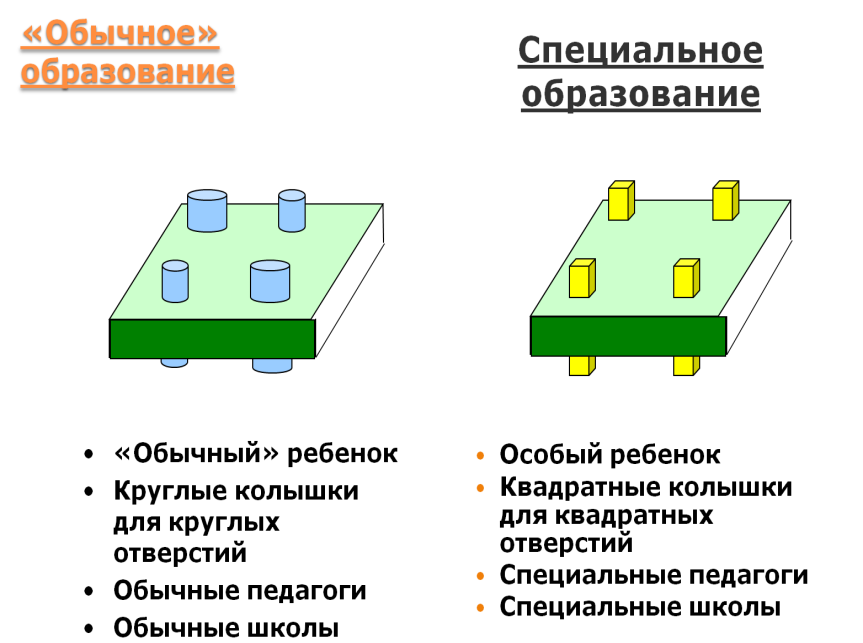 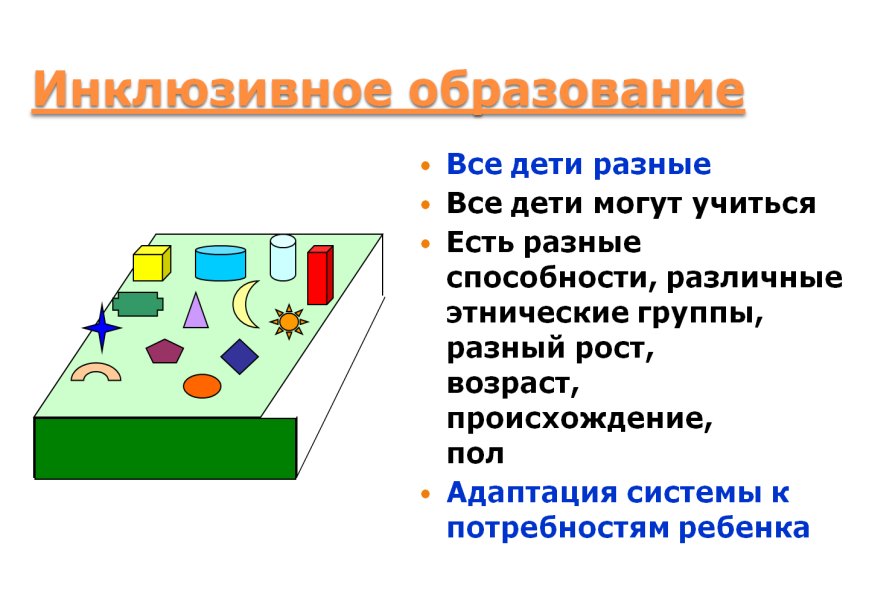 Достоинства инклюзивного образования (в интересах ребёнка и общества)
Уверенность ребенка в себе
Инклюзивноеобучение
Понимание проблем инвалидов,улучшениесоц. системы
Общение со сверстниками
Полноценное образование
Воспитание отзывчивости у здоровых. Гуманизация общества.
Адаптация и интеграция в социум
Учреждение успешно реализует инклюзивную практику, если:
все дети, включенные в образовательный процесс
• показывают положительную динамику в развитии (особенно в развитии социальных навыков);
• адаптированы и приняты детской группой, с желанием посещают образовательное учреждение;
• получают помощь и поддержку в овладении образовательной программой.
родители детей с ОВЗ
• понимают как перспективу развития их ребенка, так и актуальные задачи и ответственность, стоящие перед ними в процессе включения ребенка в образовательную среду;
• полноценно участвуют в процессе обучения и развития своих детей; 
• проинформированы и поддерживают режим пребывания ребенка в образовательном учреждении;
• включены в систему психолого-педагогического сопровождения ребенка.
родители всех детей, посещающих инклюзивную группу
• занимают активную позицию сотрудничества и поддержки по отношению к семье «особого ребенка», учителю, специалистам психолого-педагогического сопровождения.
педагоги
• принимают политику администрации
образовательного учреждения по инклюзивному образованию;
• реализуют инклюзивную практику, используя как уже  имеющийся профессиональный опыт и знания, так и инновационные подходы к обучению, принимают участие в разработке и реализации индивидуальных образовательных планов (индивидуальных планов или программ развития в дошкольных образовательных учреждениях);
• эффективно взаимодействуют с родителями, координатором по инклюзии, специалистами психолого-педагогического сопровождения;
• имеют положительную мотивацию в осуществлении своей профессиональной деятельности;
• имеют информацию о возможных ресурсах как внутри образовательного учреждения, так и вне его (в окружном ресурсном центре по развитию инклюзивного образования, окружном методическом центре, общественных организациях) и активно их используют в профессиональной деятельности.
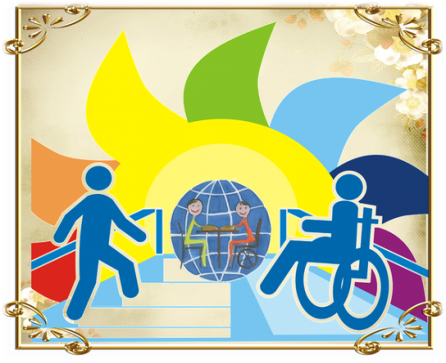 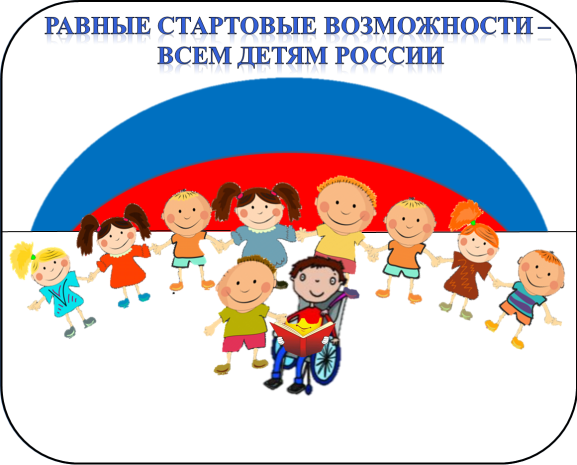 СПАСИБО ЗА ВНИМАНИЕ!